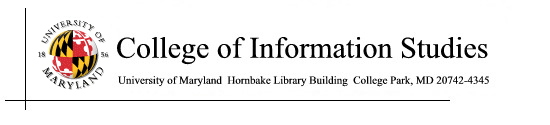 Data Architecture
Session 34
INST 346
Technologies, Infrastructure and Architecture
Goals for Today
Finishing up Information Architecture

Data Architecture

Quiz
Information Heterogeneity
Types
Data, documents, multimedia, interactive sys
Sources
Internal, External
Status
Ephemeral, operational, archival
(Logical) Data Architecture
Enterprise-wide data model

Common data element definitions

Common data element representation

Enterprise-wide data flows

Enterprise-level data stewards
Enterprise Data Modeling
Bottom-up
Aggregated
Enterprise, Business areas, Applications
Multi-scale
Strategic, Tactical
Requirements-driven
Transactions, Analysis, Reuse
Enterprise Subject Area Model
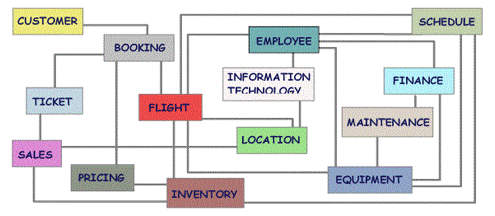